Company 
Presentation Template
Presentation sub title
Powerpoint is a complete presentation graphic package it gives you everything you need to produce a professional-looking presentation
Contents title
Powerpoint is a complete presentation graphic package it gives you everything you need to produce a professional-looking presentation
01. Presentation sub title
01-1. Presentation title
01-2. Presentation title
02. Presentation sub title
02-1. Presentation title
02-2. Presentation title
03. Presentation sub title
03-1. Presentation title
03-2. Presentation title
Slide main title
Design inspiration For presentation
Our user-friendly and functional search engine helps you locate the right templates, effectively saving your time.
More choices and visual trends
More choices and visual trends
01
02
01
03
Lorem Ipsum is simply dummy text of the printing and typesetting industry.
Lorem Ipsum is simply dummy text of the printing and typesetting industry.
Lorem Ipsum is simply dummy text of the printing and typesetting industry.
Powerpoint is a complete presentation graphic package it gives you everything you need to produce a professional-looking presentation
More choices and visual trends
More choices and visual trends
02
More choices and visual trends
More choices and visual trends
Contemporary Colors
Top quality design
03
Powerpoint is a complete presentation graphic package it gives you everything you need to produce a professional-looking presentation
More choices and visual trends
More choices and visual trends
04
Slide main title
Design inspiration For presentation
Our user-friendly and functional search engine helps you locate the right templates, effectively saving your time.
Top quality design
5%
Contemporary Colors
More choices and visual trends
10%
65%
We create powerpoint templates based on new visual trend that’s fresh, relevant and always on the cutting edge.
Stylish design
20%
Stylish design
Slide main title
Design inspiration For presentation
Our user-friendly and functional search engine helps you locate the right templates, effectively saving your time.
Top quality design
Sleek Diagram & chart
Eye-catching visual
Stylish design
Top quality design
Stylish design
Design inspiration For presentation
Catch the feel of design in contemporary 
colors and styles.
Catch the feel of design in contemporary
colors and styles.
Catch the feel of design in 
contemporary colors and styles.
Catch the feel of design in 
contemporary colors and styles.
Our user-friendly and functional search engine helps you locate the right templates, effectively saving your time.
Slide main title
Design inspiration For presentation
Our user-friendly and functional search engine helps you locate the right templates, effectively saving your time.
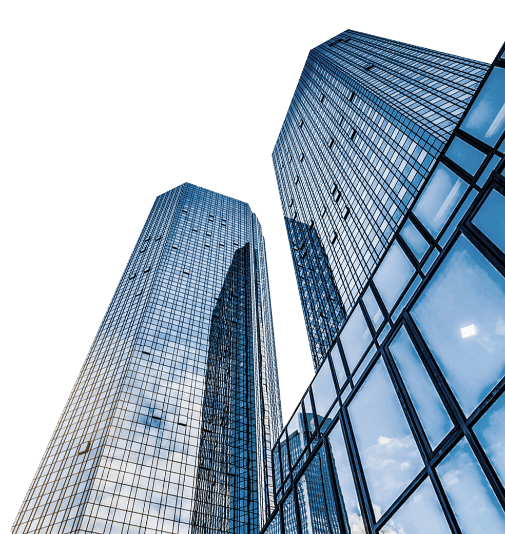 Sleek Diagram & chart
Value 01
Value 02
Value 03
Value 04
Design inspiration
for presentation
Design inspiration
for presentation
Design inspiration
for presentation
Design inspiration
for presentation
Slide main title
Design inspiration For presentation
Our user-friendly and functional search engine helps you locate the right templates, effectively saving your time.
Eye-catching visual
Design inspiration for presentation
Stylish design
Contemporary Colors
Design inspiration for presentation
Design inspiration for presentation
Sleek Diagram & chart
Top quality design
Design inspiration for presentation
Design inspiration for presentation
Slide main title
Design inspiration For presentation
Our user-friendly and functional search engine helps you locate the right templates, effectively saving your time.
Value 01
Value 02
Value 03
Sleek Diagram & chart
Top quality design
Contemporary Colors
We create powerpoint templates based on new visual trend that’s fresh, relevant and always on the cutting edge.
We create powerpoint templates based on new visual trend that’s fresh, relevant and always on the cutting edge.
We create powerpoint templates based on new visual trend that’s fresh, relevant and always on the cutting edge.
Slide main title
Design inspiration For presentation
Our user-friendly and functional search engine helps you locate the right templates, effectively saving your time.
Sleek Diagram & chart
Lorem Ipsum is simply dummy text of the printing and typesetting industry. Lorem Ipsum has been the industry's standard dummy text ever since the 1500s, when an unknown printer took a galley of type and scrambled it to make a type specimen book.
Stylish design
Stylish design
Slide main title
Design inspiration For presentation
Our user-friendly and functional search engine helps you locate the right templates, effectively saving your time.
Sleek Diagram & chart
02
03
01
04
Design inspiration 
for presentation
Design inspiration 
for presentation
Design inspiration 
for presentation
Design inspiration 
for presentation
Slide main title
Design inspiration For presentation
Our user-friendly and functional search engine helps you locate the right templates, effectively saving your time.
Sleek Diagram & chart
Contemporary Colors
We create PowerPoint presentations based on 
new visual trends that are fresh, relevant, and 
always on the cutting edge
We create PowerPoint presentations based on 
new visual trends that are fresh, relevant, and 
always on the cutting edge
Section cover slide
Design inspiration For presentation
Lorem Ipsum is simply dummy text of the printing and typesetting industry. Lorem Ipsum has been the industry's standard dummy text ever since the 1500s, when an unknown printer took a galley of type and scrambled it to make a type specimen book.
Slide main title
Design inspiration For presentation
Our user-friendly and functional search engine helps you locate the right templates, effectively saving your time.
Contemporary Colors
Stylish design
Top quality design
Top quality design
Catch the feel of design in 
contemporary colors and styles.
Catch the feel of design in 
contemporary colors and styles.
Catch the feel of design in 
contemporary colors and styles.
Catch the feel of design in 
contemporary colors and styles.
Contemporary Colors
Catch the feel of design in 
contemporary colors and styles.
Top quality design
Stylish design
Catch the feel of design in 
contemporary colors and styles.
Slide main title
Design inspiration For presentation
Our user-friendly and functional search engine helps you locate the right templates, effectively saving your time.
Contemporary Colors
Top quality design
Powerpoint offers word processing, outlining, drawing, graphing, and presentation management tools- all designed to be easy to use and learn
Powerpoint offers word processing, outlining, drawing, graphing, and presentation management tools- all designed to be easy to use and learn
Slide main title
Design inspiration For presentation
Our user-friendly and functional search engine helps you locate the right templates, effectively saving your time.
Sleek Diagram & chart
Our user-friendly and functional search engine helps you locate the right templates, effectively saving your time.
Contemporary Colors
Top quality design
Top quality design
Eye-catching visual
Value 01
Value 02
Slide main title
Design inspiration For presentation
Our user-friendly and functional search engine helps you locate the right templates, effectively saving your time.
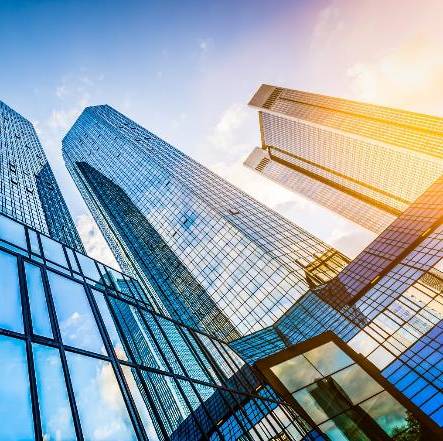 More choices and visual trends
Design inspiration For presentation
Lorem Ipsum is simply dummy text of the printing and typesetting industry. Lorem Ipsum has been the industry's standard dummy text ever since the 1500s, when an unknown printer took a galley of type and scrambled it to make a type specimen book.
Slide main title
Design inspiration For presentation
Our user-friendly and functional search engine helps you locate the right templates, effectively saving your time.
More choices and visual trends
Slide main title
Design inspiration For presentation
Our user-friendly and functional search engine helps you locate the right templates, effectively saving your time.
More choices and visual trends
Powerpoint offers word processing, outlining, drawing, graphing, and presentation management tools- all designed to be easy to use and learn
30%
60%
80%
Value 01
Value 02
Value 03
Design inspiration For presentation
Design inspiration For presentation
Design inspiration For presentation
Slide main title
Design inspiration For presentation
Our user-friendly and functional search engine helps you locate the right templates, effectively saving your time.
Contemporary Colors
Sleek Diagram & chart
Eye-catching visual
Catch the feel of design in contemporary colors and styles.
Design inspiration For presentation
Design inspiration For presentation
Catch the feel of design in contemporary colors and styles.
Design inspiration For presentation
Catch the feel of design in contemporary colors and styles.
Slide main title
Design inspiration For presentation
02
03
01
Design inspiration For presentation
Design inspiration For presentation
Design inspiration For presentation
Our user-friendly and functional search engine helps you locate the right templates, effectively saving your time.
More choices and visual trends
More choices and visual trends
More choices and visual trends
Design inspiration For presentation
Design inspiration For presentation
Design inspiration For presentation
Design inspiration For presentation
Design inspiration For presentation
Design inspiration For presentation
Value 01
Lorem Ipsum is simply dummy text of the printing and typesetting industry.
Value 02
Lorem Ipsum is simply dummy text of the printing and typesetting industry.
Value 03
Lorem Ipsum is simply dummy text of the printing and typesetting industry.
Section cover slide
Design inspiration For presentation
Lorem Ipsum is simply dummy text of the printing and typesetting industry. Lorem Ipsum has been the industry's standard dummy text ever since the 1500s, when an unknown printer took a galley of type and scrambled it to make a type specimen book.
Slide main title
Design inspiration For presentation
Our user-friendly and functional search engine helps you locate the right templates, effectively saving your time.
Contemporary Colors
Top quality design
Our user-friendly and functional search engine helps you locate the right templates, effectively saving your time.
Our user-friendly and functional search engine helps you locate the right templates, effectively saving your time.
Slide main title
Design inspiration For presentation
Our user-friendly and functional search engine helps you locate the right templates, effectively saving your time.
Eye-catching visual
Sleek Diagram & chart
Catch the feel of design in 
contemporary colors and styles.
Design inspiration For presentation
35%
Design inspiration For presentation
Catch the feel of design in 
  contemporary colors and styles.
Design inspiration For presentation
80%
Contemporary Colors
60%
Design inspiration For presentation
Catch the feel of design in
contemporary colors and styles.
Slide main title
Design inspiration For presentation
Our user-friendly and functional search engine helps you locate the right templates, effectively saving your time.
Stylish design
Catch the feel of design in 
contemporary colors and styles.
Value 01
Value 03
Design inspiration 
for presentation
Design inspiration
for presentation
Value 02
Value 04
Eye-catching visual
Eye-catching visual
Contemporary Colors
Design inspiration 
for presentation
Design inspiration 
for presentation
Catch the feel of design in
 contemporary colors and styles.
Catch the feel of design in 
contemporary colors and styles.
Catch the feel of design in 
contemporary colors and styles.
Slide main title
Design inspiration For presentation
Our user-friendly and functional search engine helps you locate the right templates, effectively saving your time.
01
02
03
04
Stylish design
Stylish design
Stylish design
Stylish design
We create powerpoint 
Templates based on new 
visual trend that’s fresh, 
Relevant and always on 
the cutting edge.
We create powerpoint 
Templates based on new 
visual trend that’s fresh, 
Relevant and always on 
the cutting edge.
We create powerpoint 
Templates based on new 
visual trend that’s fresh, 
Relevant and always on 
the cutting edge.
We create powerpoint 
Templates based on new 
visual trend that’s fresh, 
Relevant and always on 
the cutting edge.
Eye-catching visual
Eye-catching visual
Eye-catching visual
Eye-catching visual
Slide main title
Design inspiration For presentation
Our user-friendly and functional search engine helps you locate the right templates, effectively saving your time.
Sleek Diagram & chart
Contemporary Colors
Contemporary Colors
Design inspiration For presentation
Catch the feel of design in contemporary colors and styles.
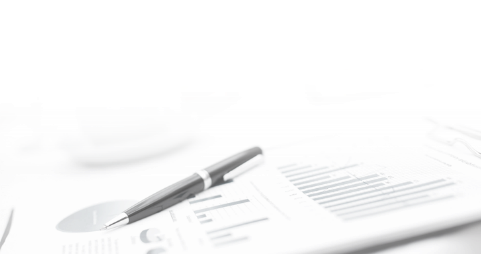 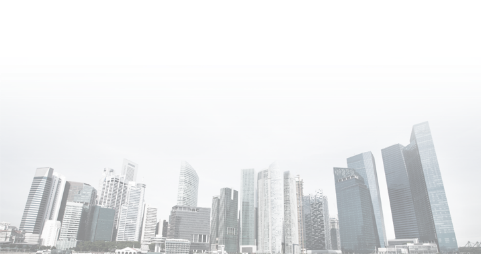 Sleek Diagram & chart
Design inspiration For presentation
Catch the feel of design in contemporary colors and styles.
Slide main title
Design inspiration For presentation
Our user-friendly and functional search engine helps you locate the right templates, effectively saving your time.
Sleek Diagram & chart
Contemporary Colors
Design inspiration For presentation
Catch the feel of design in contemporary colors and styles.
Design inspiration For presentation
Catch the feel of design in contemporary colors and styles.
Slide main title
Design inspiration For presentation
Our user-friendly and functional search engine helps you locate the right templates, effectively saving your time.
Sleek Diagram & chart
Our user-friendly and functional search engine helps you locate the right templates, effectively saving your time.
Slide main title
Design inspiration For presentation
Our user-friendly and functional search engine helps you locate the right templates, effectively saving your time.
Value 01
Value 02
We create powerpoint Templates based on new visual trend that’s fresh, 
Relevant and always on the cutting edge.
We create powerpoint Templates based on new visual trend that’s fresh, 
Relevant and always on the cutting edge.
Top quality design
We create powerpoint Templates based on new visual trend that’s fresh, 
Relevant and always on the cutting edge.
We create powerpoint Templates based on new visual trend that’s fresh, 
Relevant and always on the cutting edge.
Thank you
Powerpoint is a complete presentation graphic package it gives you everything you need to produce a professional-looking presentation